Guide HPC module 6.Comment intégrer les droits de l’homme dans le PAU et le cycle du programme humanitaire?Speaker: Oumayma Anis
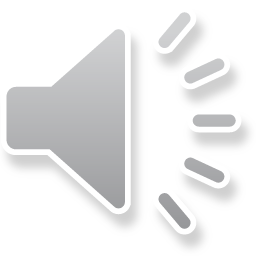 [Speaker Notes: Comment garantir que la protection soit l’élément central dans le HNO et le HRP?

Objectif de ce module: Transmettre des messages clés sur les façons de garantir que la protection soit au centre dans le HNO et le HRP.  

Messages clés:

Qu'entendons-nous par protection comme l’élément central  ?
La protection comme l’élément central signifie que nous devons nous assurer que la protection de toutes les personnes qui ont été affectées ou qui sont en danger dans une crise humanitaire informe la prise de décision et la réponse humanitaire. 

La protection des personnes affectées doit donc être au centre de nos efforts de préparation, de nos activités de sauvetage, et pendant toute la durée de la réponse humanitaire et au-delà. 

Cela signifie que nous devons identifier qui est à risque, comment et pourquoi, dès le début et tout au long d'une crise, en tenant compte des vulnérabilités spécifiques qui sous-tendent ces risques. Nous devrons donc examiner les risques et les vulnérabilités vécus par les hommes, les femmes, les filles et les garçons, ainsi que les groupes marginalisés tels que les personnes déplacées, les personnes âgées, les personnes handicapées, les personnes LGBTQI ou les personnes appartenant à des minorités ethniques ou religieuses.

Une fois que nous avons identifié les risques, menaces ou vulnérabilités potentiels ou réels auxquels sont confrontées les personnes affectées, nous devons les prévenir, les réduire ou y mettre fin.  

La protection comme élément central vise l’obtention des résultats en matière de protection qui se traduisent par une réduction des risques, des menaces, des violations, des vulnérabilités, ou par un renforcement des capacités des personnes concernées à y faire face. 

Comment le faisons-nous dans le cadre du HNO ?

Réaliser une analyse intersectorielle des risques de protection, des menaces, des violations, des vulnérabilités et des capacités d'adaptation des populations affectées en consolidant les données existantes des secteurs humanitaires, mais aussi d'autres sources telles que les bilans communs de pays, le cadre de coopération pour le développement durable des Nations unies et le cadre stratégique intégré, si cela s'applique au contexte. 

Une analyse de protection solide doit identifier qui est en danger, comment et pourquoi. Elle doit consister en une bonne évaluation du contexte et examiner ce qui provoque ou façonne la dynamique de la crise et la situation de protection qui en résulte. Elle doit examiner les facteurs qui déclenchent ou déclencheront des menaces ou des violations et l'impact qu'ils ont ou auront sur la population affectée. L'analyse doit se concentrer sur les personnes ou les groupes particulièrement vulnérables aux risques, aux menaces ou aux violations et examiner pourquoi ils y sont vulnérables. Elle doit également évaluer la capacité des personnes ou de la communauté affectées à faire face aux risques, menaces ou violations. Consultez la population affectée et engagez-vous avec les acteurs locaux et les acteurs non humanitaires, tels que les acteurs du développement et de la consolidation de la paix, dans la collecte de données pour mettre à jour l'analyse. Consultez la population concernée sur le type de mesures qui pourraient contribuer à réduire ou à mettre fin aux problèmes de protection, ou à renforcer sa capacité à y faire face. Faites participer la population concernée à l'élaboration de l'analyse. 

Encouragez chaque secteur à inclure dans son analyse sectorielle une analyse des menaces/risques de protection qu'il a identifiés à partir de ses évaluations. 

Classez par ordre de priorité jusqu'à trois risques ou préoccupations de protection identifiés qui doivent être traités en répondant aux questions suivantes : 
Quelles violations et menaces posent les plus grands risques ou ont l'impact le plus grave sur les individus et les communautés ?
Lesquelles sont les plus répandues et/ou persistantes ?
Quelles sont les vulnérabilités les plus dangereuses pour la population ?

La protection et les autres acteurs ont-ils la possibilité de s'attaquer à ces violations et menaces et, si oui, peuvent-ils le faire de manière adéquate ? 

S'assurer que les risques de protection identifiés renseignent sur le niveau de gravité des besoins, et sur le chiffre global des personnes dans le besoin et de la population cible.

Comment refléter la centralité de la protection dans le HRP ?

Les risques prioritaires en matière de protection doivent être reflétés en tant que résultats de protection dans les objectifs stratégiques et spécifiques du HRP. Ils visent donc à réduire les risques, les menaces, les vulnérabilités et à renforcer les capacités de la population affectée.  

Les questions de protection sont souvent le principal moteur et la principale conséquence des crises humanitaires. Les plans de réponse sectoriels ne doivent donc pas seulement répondre aux besoins d'assistance sectorielle, comme la sécurité alimentaire, mais aussi viser à réduire les risques, menaces ou violations sous-jacents et réels auxquels la population affectée est confrontée.  

Les secteurs mandatés pour la protection doivent s'assurer que leurs plans de réponse traitent des risques de protection spécifiques qui sont priorisés dans les objectifs stratégiques et spécifiques, et qui sont liés à leur secteur. 

Le cluster protection doit aider tous les secteurs à intégrer les questions de protection telles que la non-discrimination, l'absence de préjudice, l'accès sûr et significatif, la responsabilité, la participation et l'autonomisation dans leurs plans de réponse sectoriels. Une attention particulière doit être accordée aux groupes vulnérables au sein de la population affectée et aux risques spécifiques auxquels ils sont confrontés.
Utiliser l'avantage comparatif des acteurs humanitaires et non humanitaires pour réduire les risques, les menaces, les vulnérabilités et renforcer les capacités de la population touchée en s'adressant à tous les acteurs concernés et en réfléchissant à des moyens d'engagement collectif dans leurs plans d'intervention. Les secteurs devraient s'engager activement avec les acteurs locaux et collaborer avec des partenaires non traditionnels tels que le secteur privé, lorsque cela est possible. 

Engagez la population touchée dans l'élaboration des plans d'intervention en la consultant et en lui permettant de participer à toutes les étapes du processus. 

Plaider collectivement auprès des donateurs pour qu'ils considèrent les projets qui incluent une analyse des risques de protection et qui visent à obtenir des résultats en matière de protection comme faisant partie de leurs priorités de financement pour le HRP et les Country-Based Pooled Funds. 

Utiliser l'avantage comparatif des acteurs humanitaires et non humanitaires pour combler les éventuelles lacunes de financement en reliant les programmes.]